Friday 1st May
Timetable
French Starter
Daily exercise
Reading
Maths Quiz
Topic
French
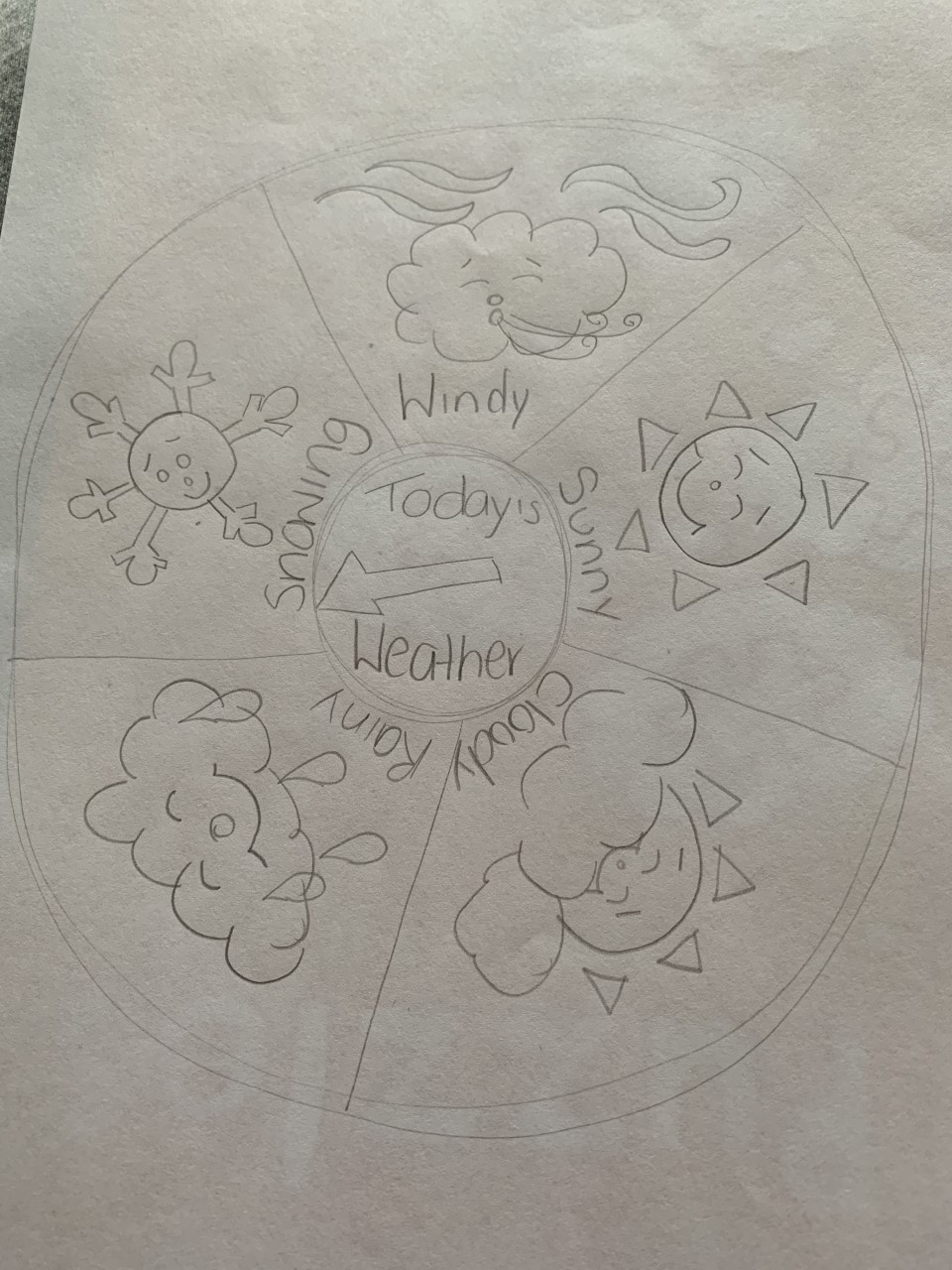 French
Listen again to the French weather song: https://www.youtube.com/watch?v=eBvJVOuBPXI


Then create your own weather dial – 
something similar to this using
 FRENCH weather words.
Reading
I can summarise the main points in the text using my own words.
Read the next chapter in your book from home. Summarise the main points of the text using your own words.
Maths Quiz
Maths quiz is on teams in the maths channel. To access it click on the word document and select one column to complete.
Topic
This week we have been looking at Blackness castle. We have looked at what is was used for and why it was positioned where it was.
If you were to design your own castle where would you place it and why?
What would be its main use?


Li – I am learning to design my own castle.
Topic Example Castle
Draw a picture of your castle and  explain where you have placed it. This can be done over a couple of days.

I would place my castle on top of a hill. This would allow me to be able to see on coming ships or people coming from a far due to the height. 
It’s main purpose would be to serve as an artillery base for ships as it is next to the sea.
End of Day
I will be practising my drawing skills this weekend and trying to get out for my daily exercise to look at all the new wildlife coming out because of Spring.
I hope you all have a fantastic weekend with your families and I can’t wait to hear what you have all been up to!